Escuela Normal de Educación Preescolar
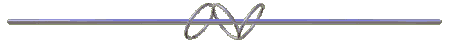 Ana Karen Joana Gutiérrez Rodríguez 
3 año  sección: C
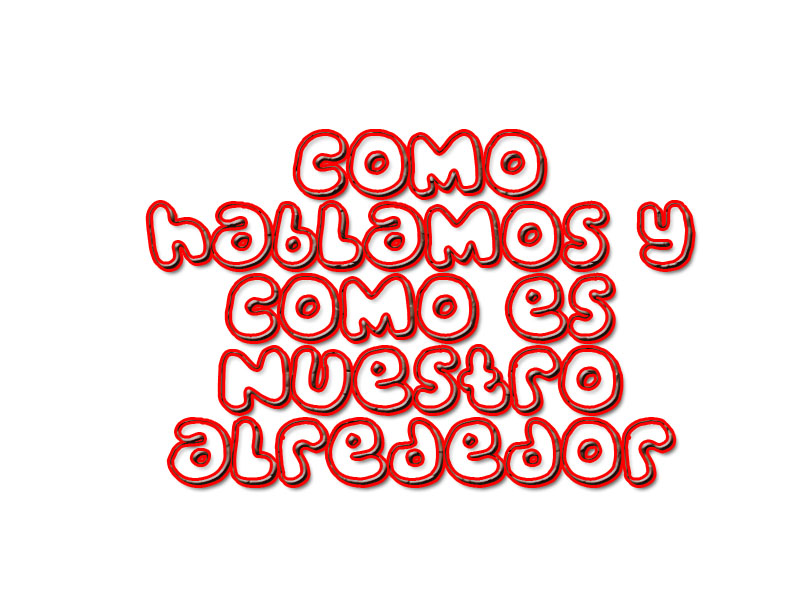 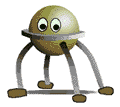 CREDITOS
TIPOS DE LETRAS.
http://www.dafont.com